শুভেচ্ছা
আজকের পাঠ
পরিবেশের ভারসাম্য এবংআমাদের  জীবন ।
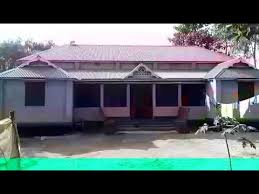 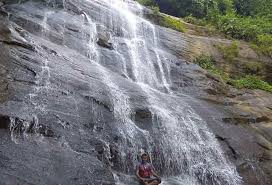 পরিচিতি
শিক্ষক পরিচিতি
পাঠ পরিচিতি
এম. সাখাওয়াত হোসেন
বিষয়ঃ বিজ্ঞান
বি .বি .এস (অর্নাস) এম .বি. এস (ব্যবস্থাপনা )
সহকারি শিক্ষক (ব্যবসায় শিক্ষা) 
মোক্তাল হোসেন উচ্চ বিদ্যালয়, চল্লিশা ,সদর ,নেত্রকোনা ।
পাঠ শিরোনামঃ পরিবেশের ভারসাম্য ও আমাদের জীবন
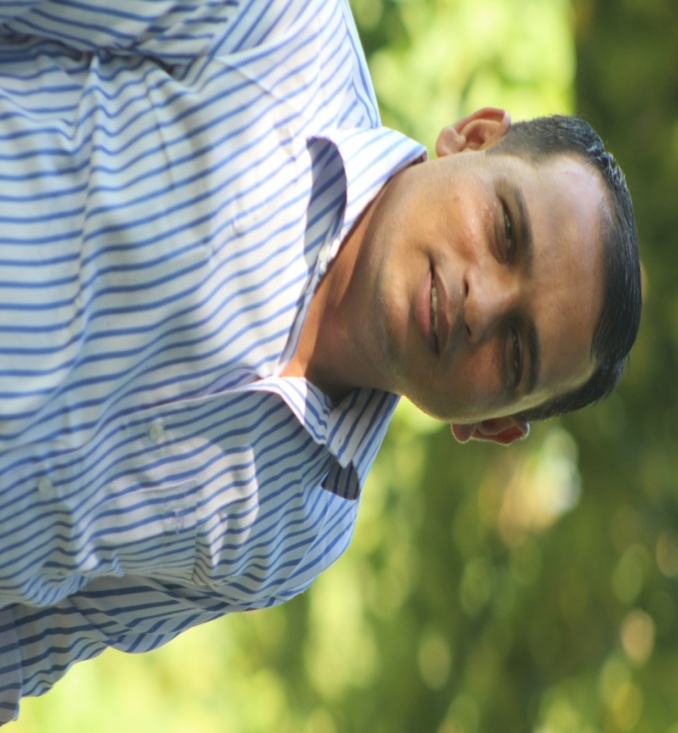 অধ্যায়ঃ চর্তুদশ
শ্রেণিঃষষ্ঠ
সময়ঃ
শিখনফল
পাঠ শেষে  শিক্ষার্থীরা-
প্রাকূতিক পরিবেশ ব্যাখ্যা করতে পারবে।
পরিবেশের উপাদাসমূহ ব্যাখ্যা করতে পারবে।
পরিবেশ
মানুষ তৈরি পরিবেশ
প্রাকৃতিক পরিবেশ
প্রাকৃতিক পরিবেশ
জড় বস্তু
জীব
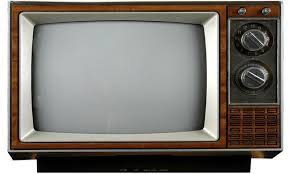 মানুষ তৈরি পরিবেশের উপাদান
ঘর- বাড়ি
রাস্তাঘাট
সেতু
বাস –ট্রাক
কলেজ
হাসপাতাল
নৌকা
ইত্যাদি
স্কুল
নিচের চিত্রগুলো লক্ষ কর
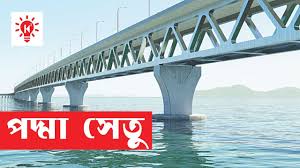 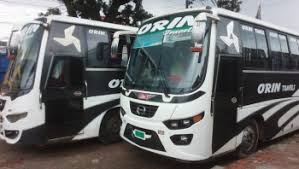 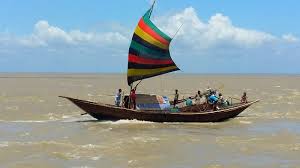 এ গুলো কোন পরিবেশের উপাদান
নিচের চিত্রগুলো লক্ষ কর
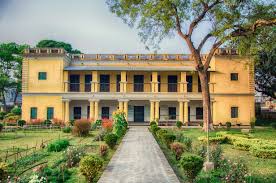 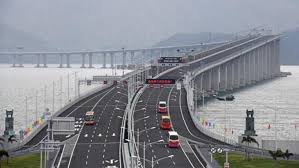 এ গুলো কোন পরিবেশের উপাদান ।
প্রাকৃতিক পরিবেশের উপাদান
তারা
মাটি
চাঁদ
নদী
পাহাড়
সমুদ্র
ইত্যাদি
বনজঙ্গল
মানুষ
একক কাজ
প্রাকৃতিক পরিবেশ কী?
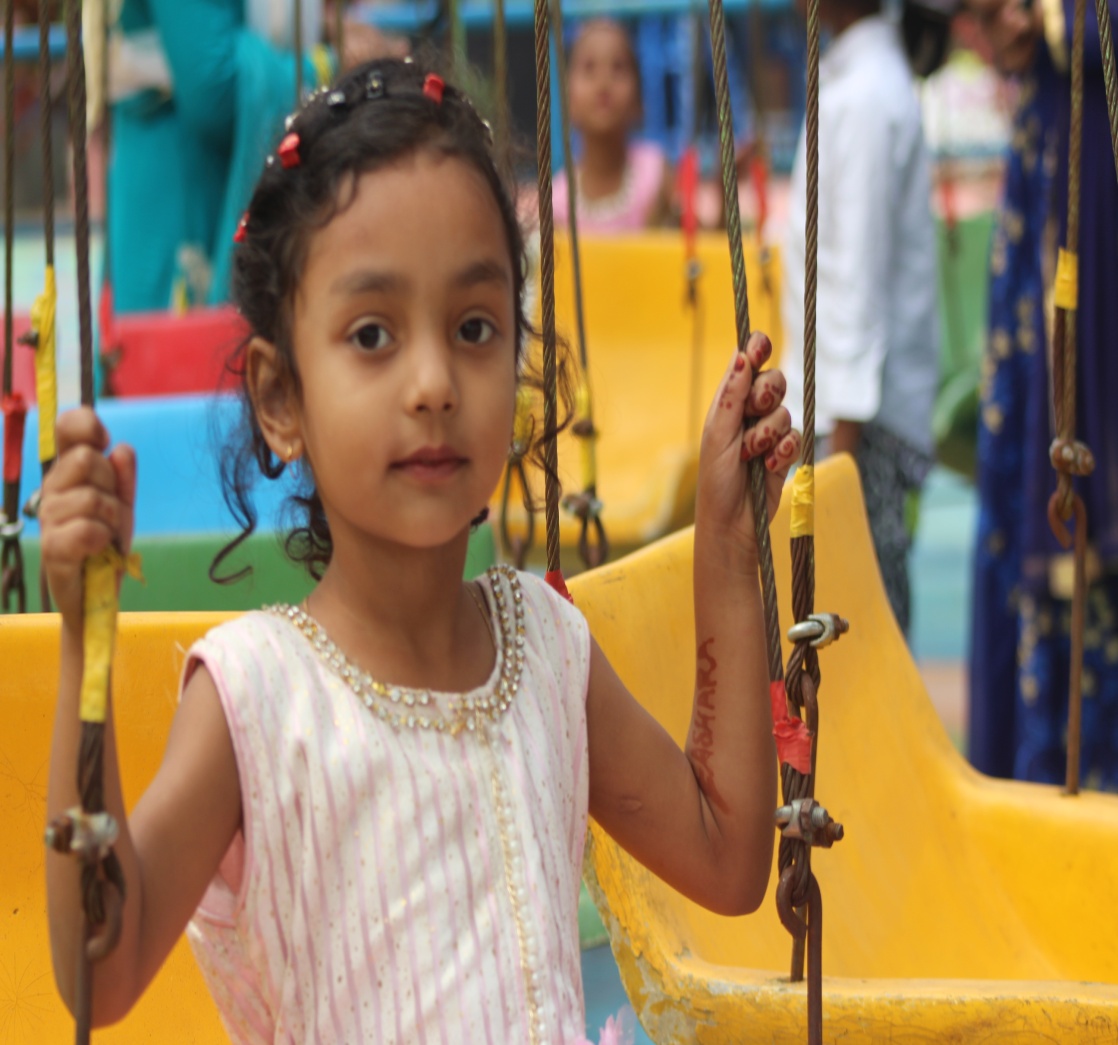 উত্তর
প্রাকৃতিকভাবে সৃষ্ট বস্তুগুলো নিয়ে যে পরিবেশ সৃষ্টি হয়েছে সেটাই প্রাকৃতিক পরিবেশ।
নিচের চিত্রগুলো লক্ষ কর
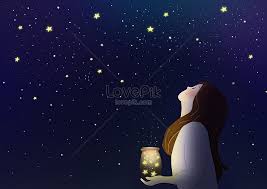 এ গুলো কোন পরিবেশের উপাদান
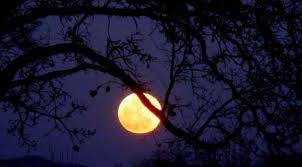 নিচের চিত্রগুলো লক্ষ কর
মানুষের তৈরি পরিবেশ ও প্রাকৃ্তিক পরিবেশ
প্রাকৃতিক পরিবেশ
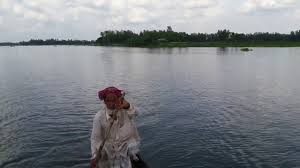 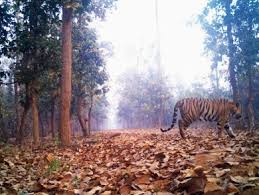 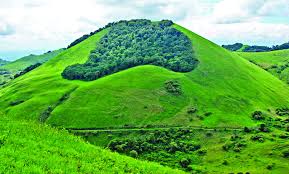 পরিবেশের উপাদান
দুই প্রকার
দলীয় কাজ
পরিবেশ কী  কী উপাদান নিয়ে গঠিত ?
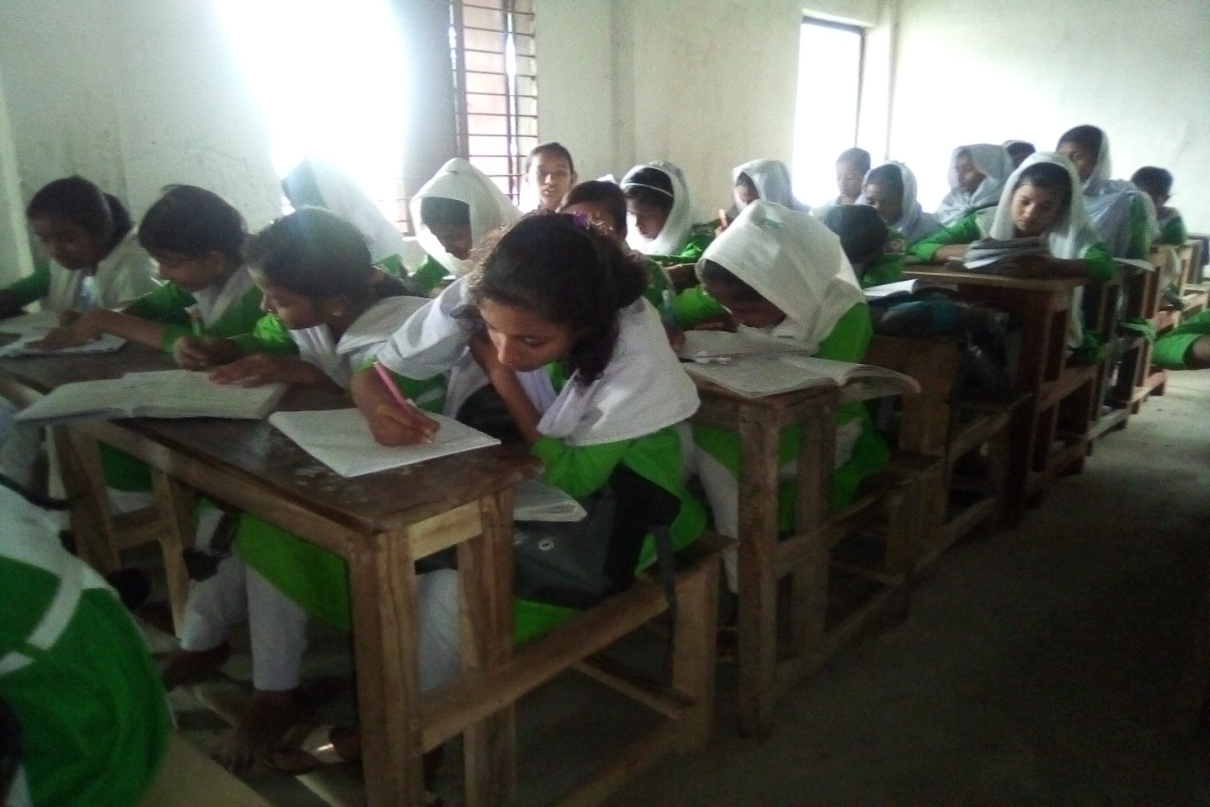 উত্তর
পরিবেশ সজীব বা জীব এবং অজীব বা জড়  উপাদান নিয়ে গঠিত।
মূল্যায়ন
প্রকৃতি তার নিজের খেয়ালে প্রাকৃ্তিক পরিবেশ সৃষ্টি করে। সকল জীব,পাহাড়-পর্বত,বনজঙ্গল সবই প্রাকৃ্তিক পরিবেশের অমূল্য সম্পদ। 
১।উল্লেখিত পরিবেশের উপাদান কোনটি? 
(ক) রাস্তাঘাট (খ) যানবাহন (গ) কলকারখানা (ঘ) বনজঙ্গল  
২। বনজঙ্গল –
i.অর্থনৈতিক সমূদ্ধি আনে ii.মূল্যবান জায়গা দখল করে iii.পরিবেশ সংরক্ষন করে 
নিচের কোনটি সঠিক ?
(ক) i ওii (গ)iiও iii
(খ)iও iii  (ঘ) i,ii ও iii
বাড়ির কাজ
মানুষের তৈরি পরিবেশ কী?
ধন্যবাদ